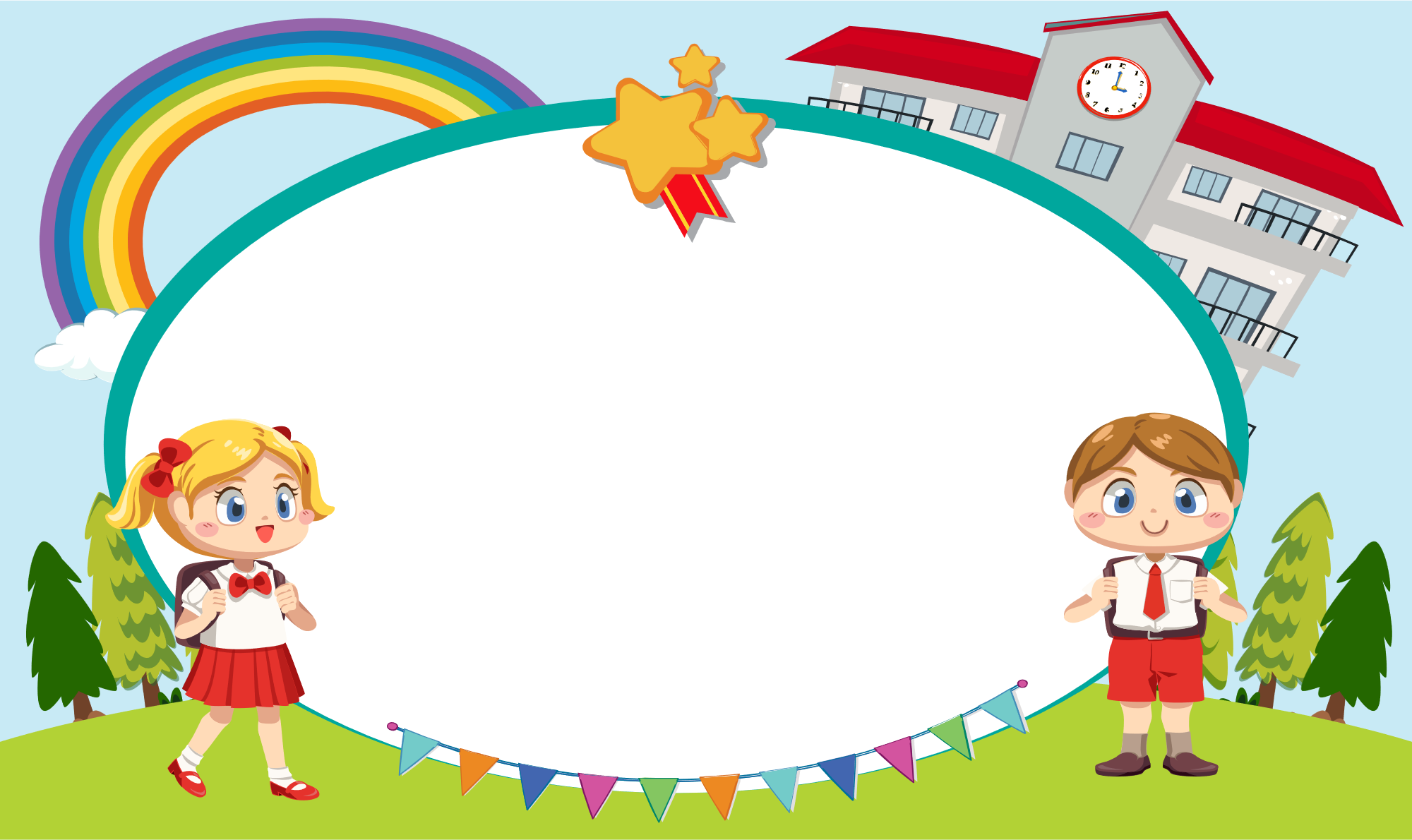 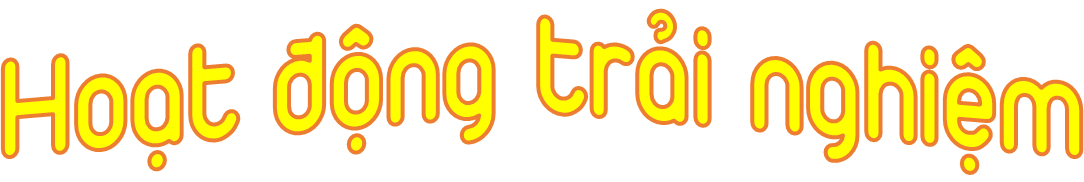 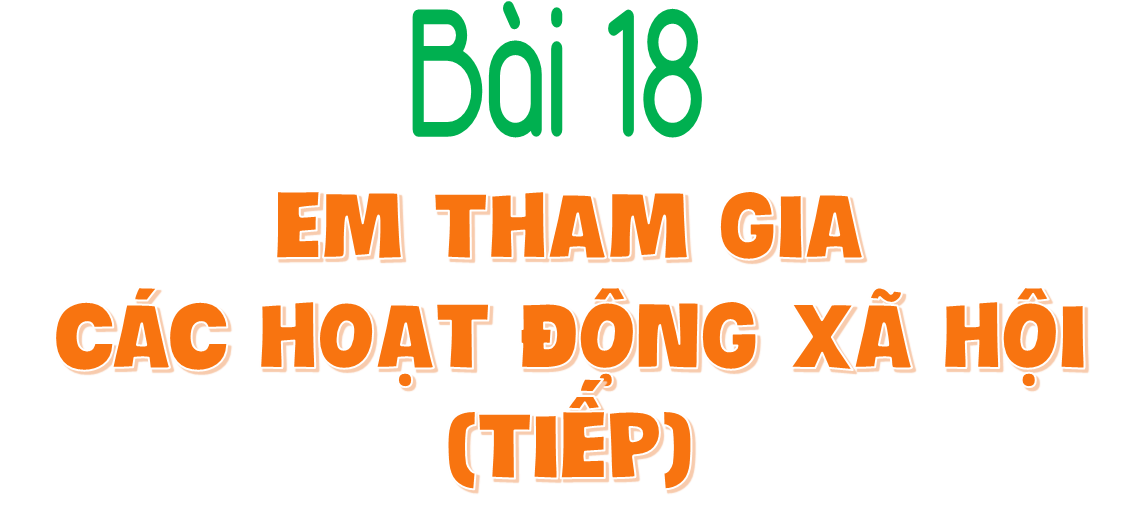 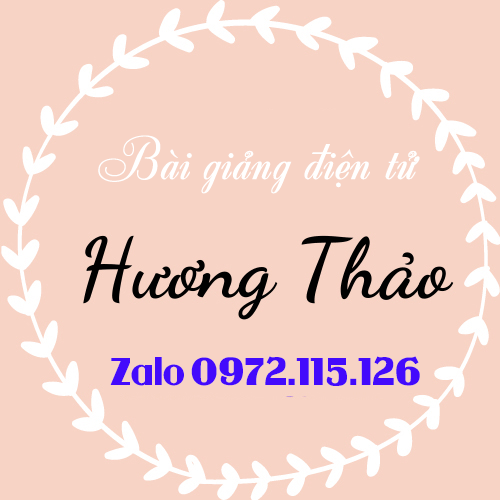 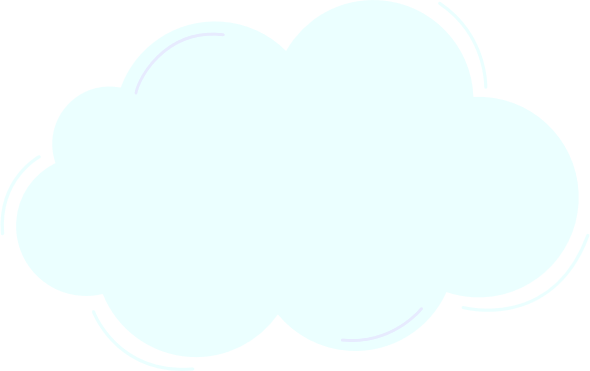 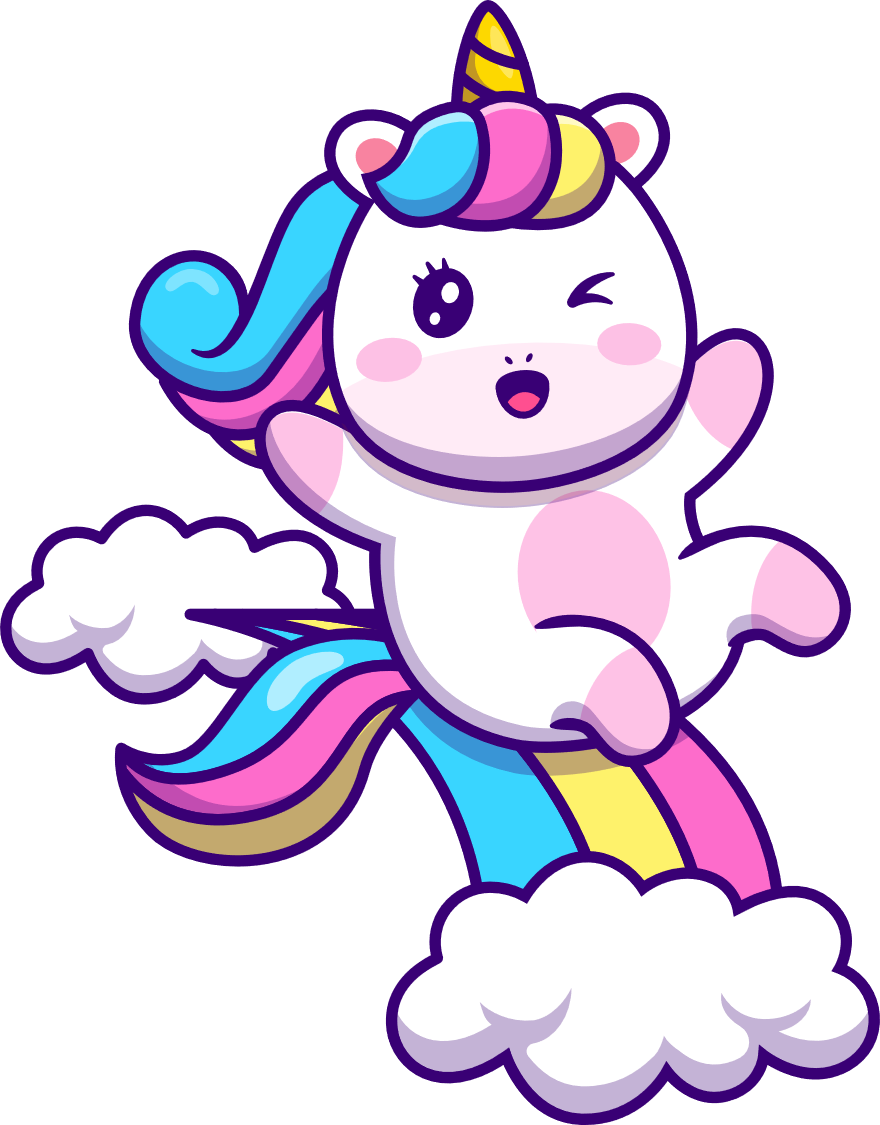 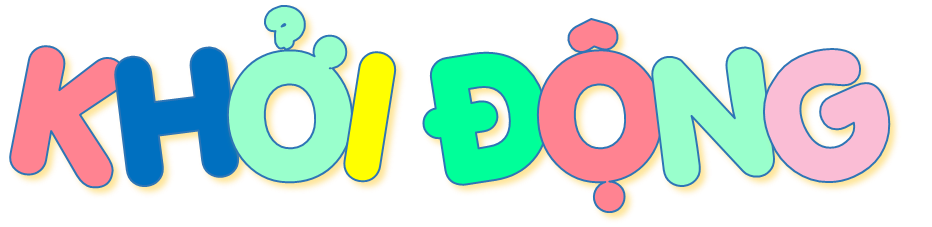 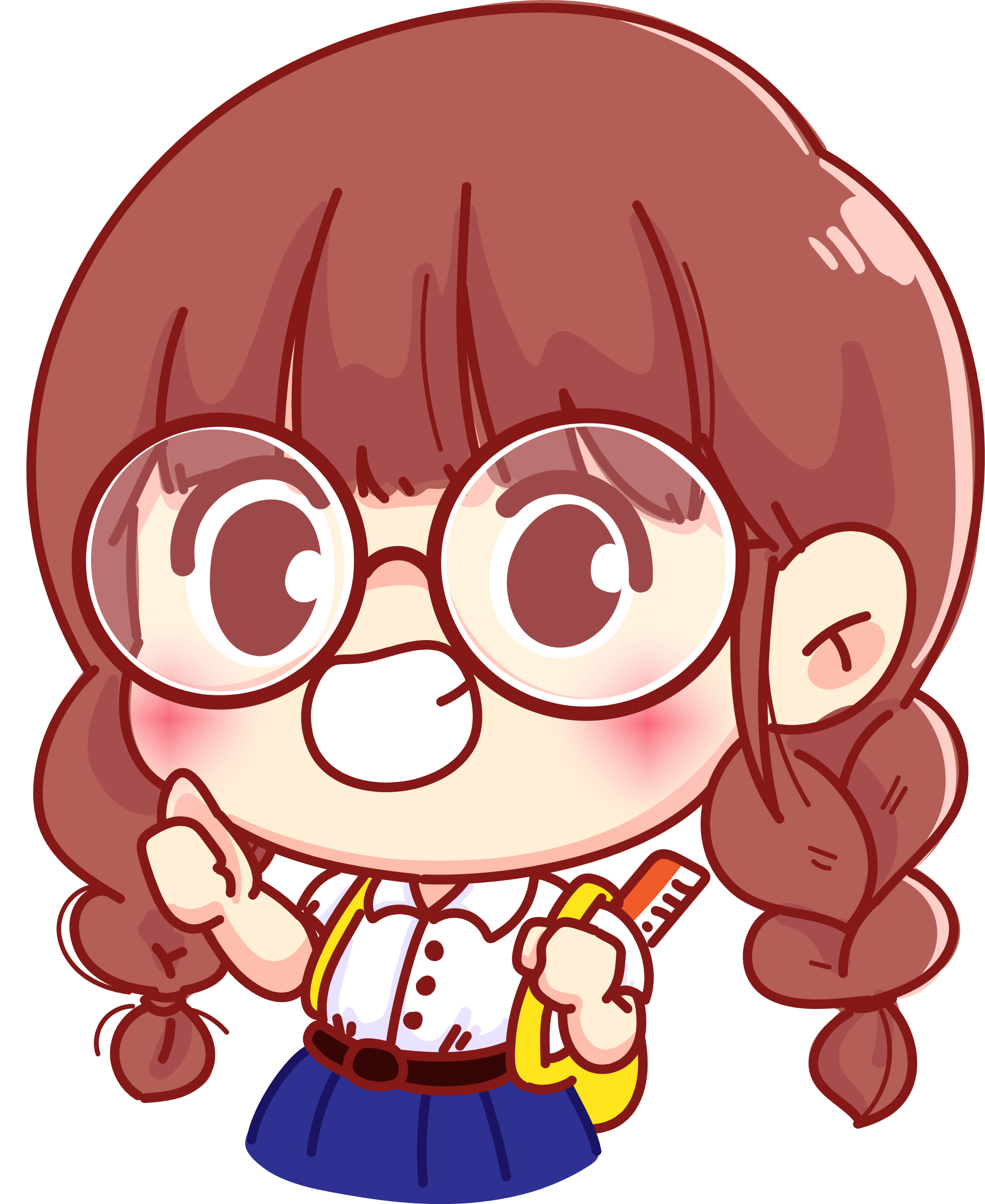 Kể những việc em đã làm để giúp đỡ các bạn có hoàn cảnh khó khăn?
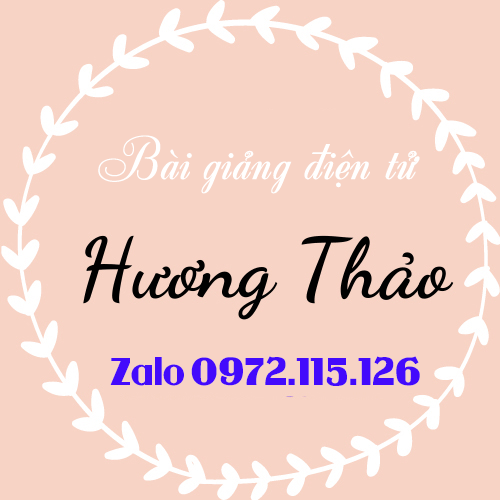 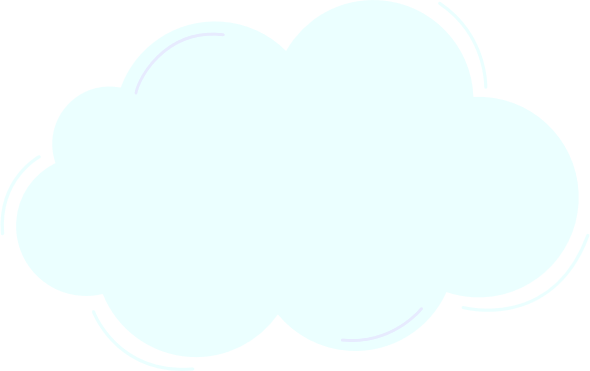 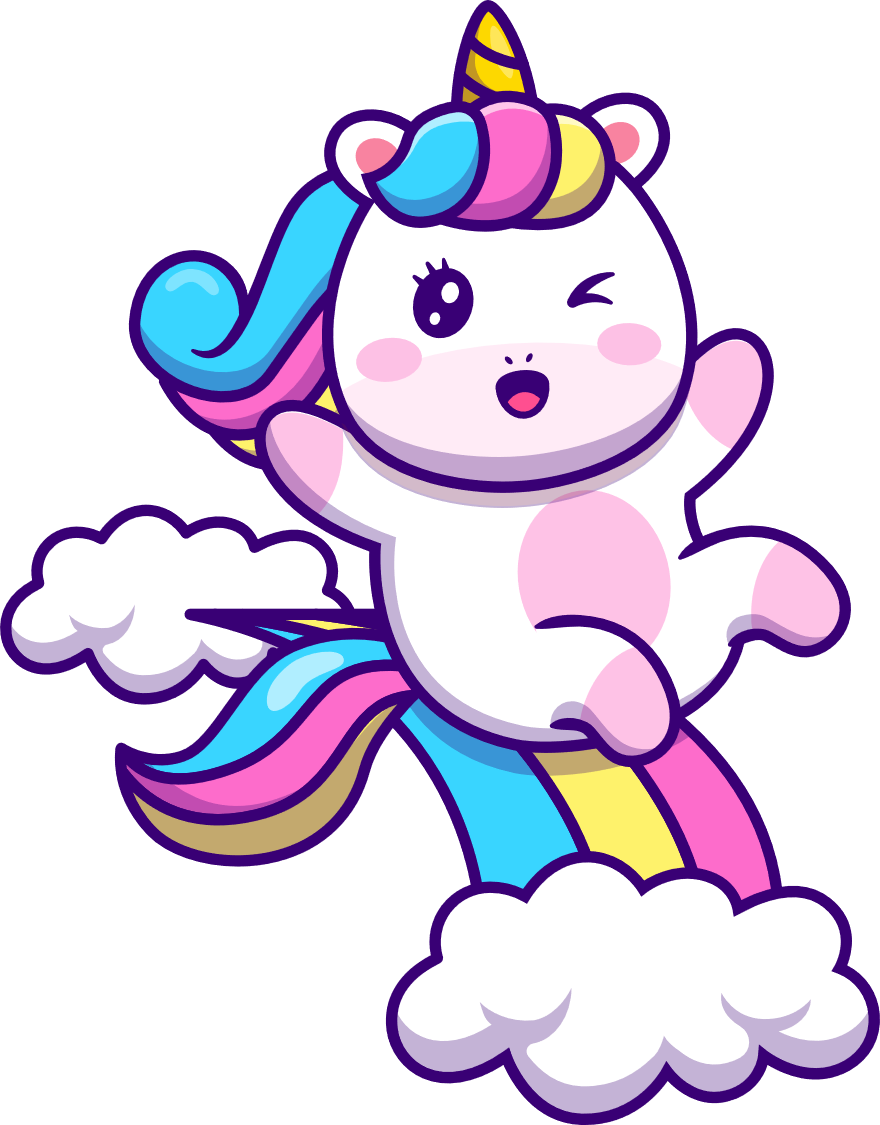 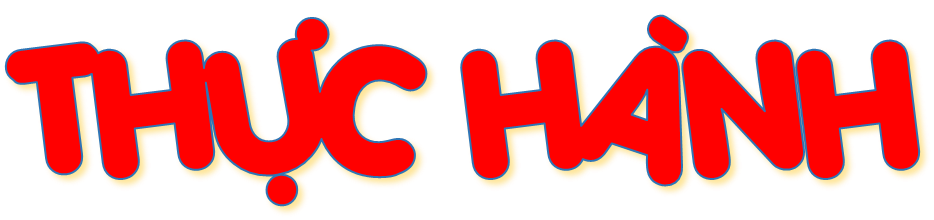 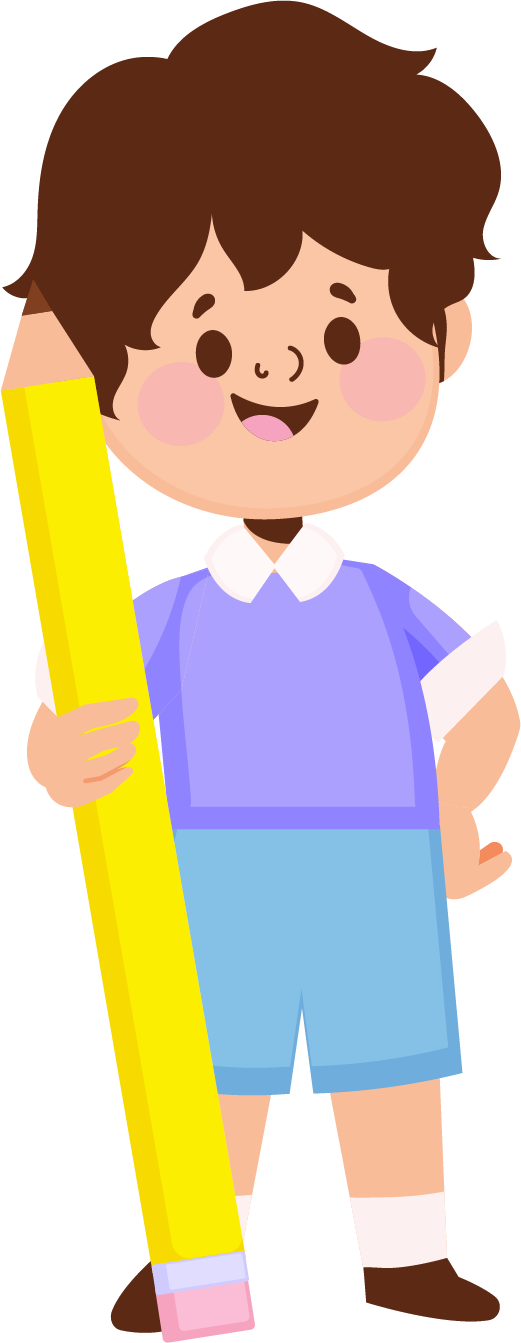 Hoạt động 3: 
Sắm vai  xử lí tình huống
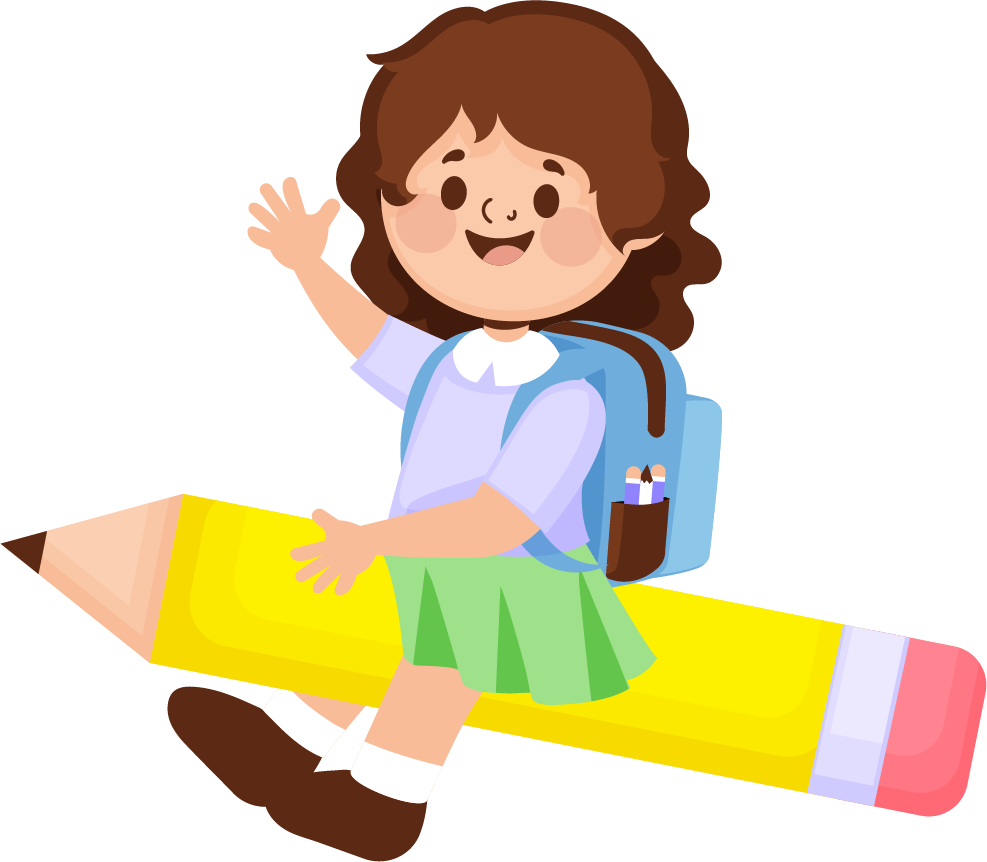 Đóng vai xử lý các tình huống sau:
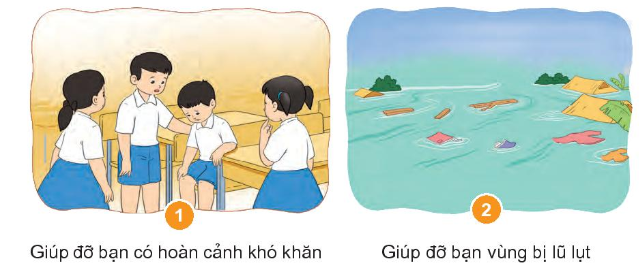 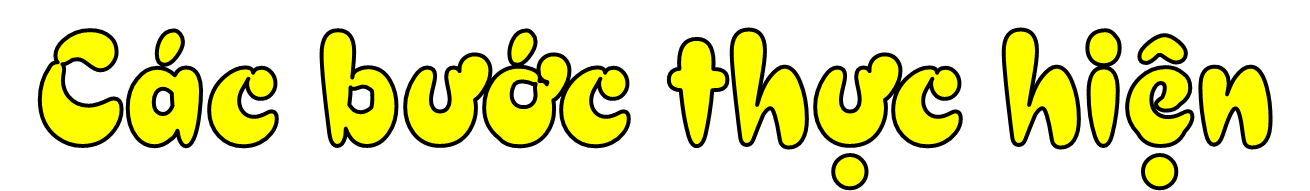 Bốc thăm
Thảo luận
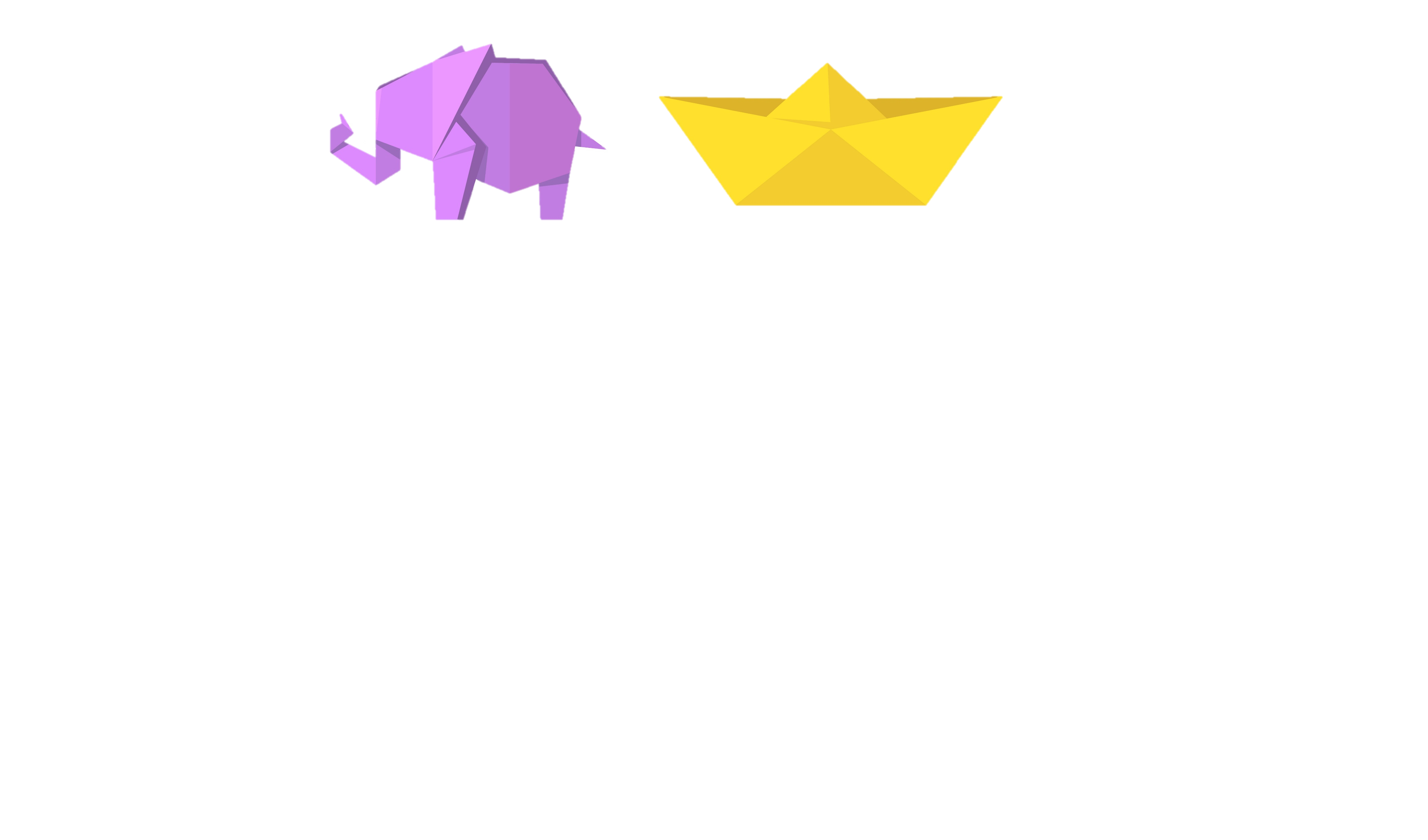 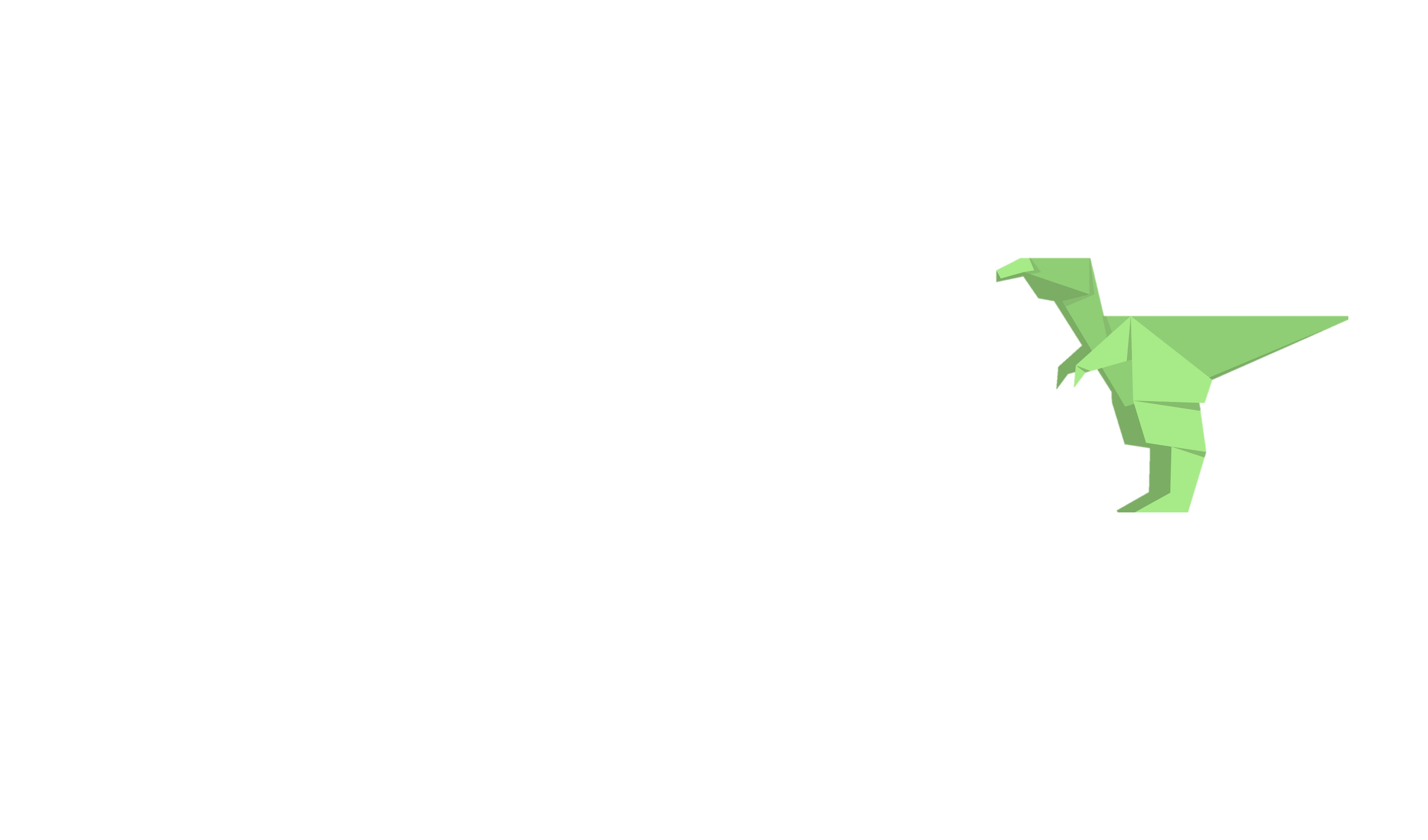 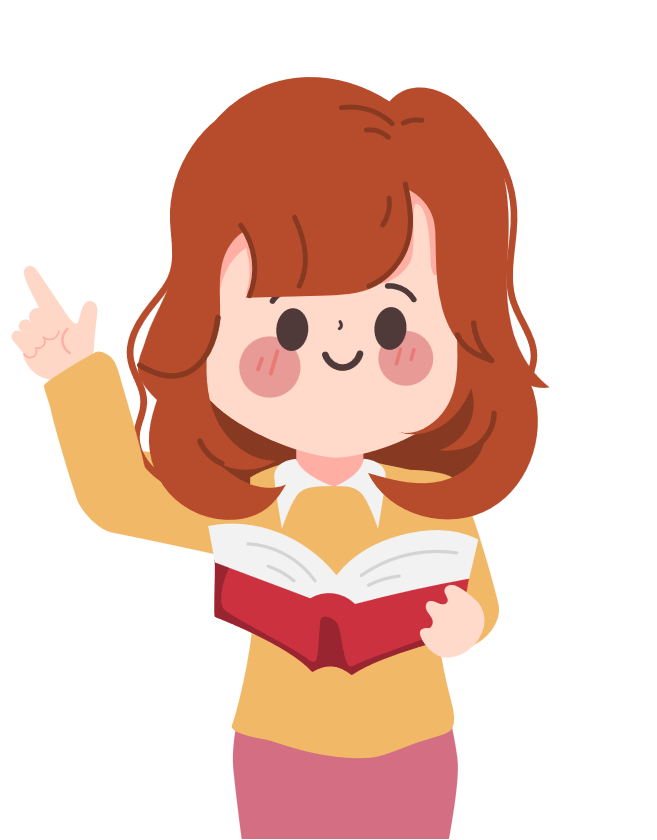 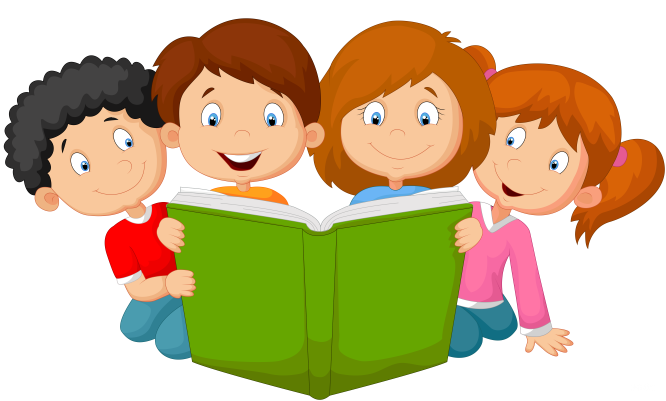 Bước 4
2
4
3
1
Nhận xét
Sắm vai
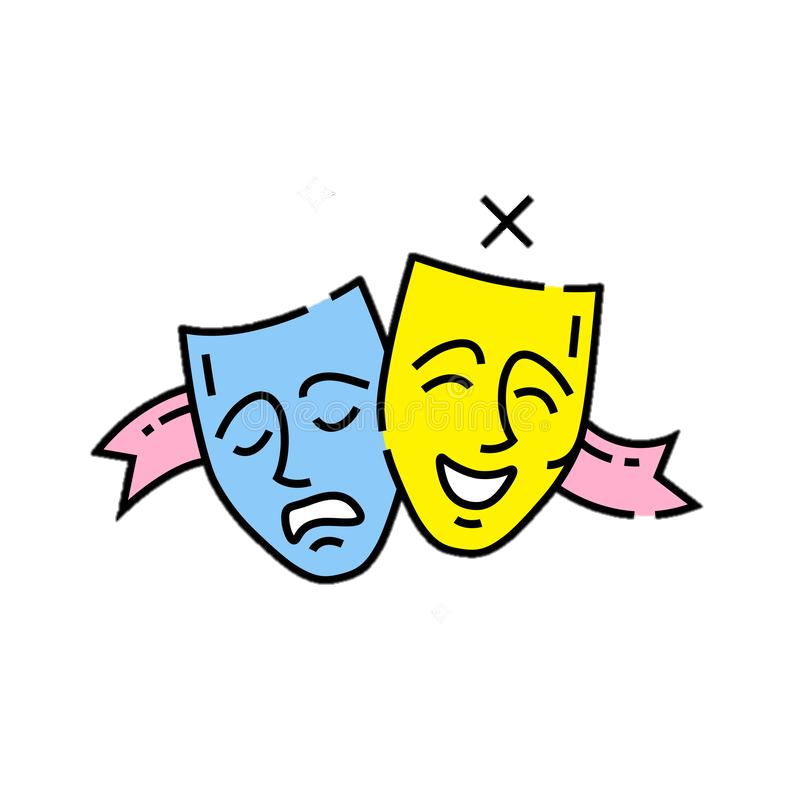 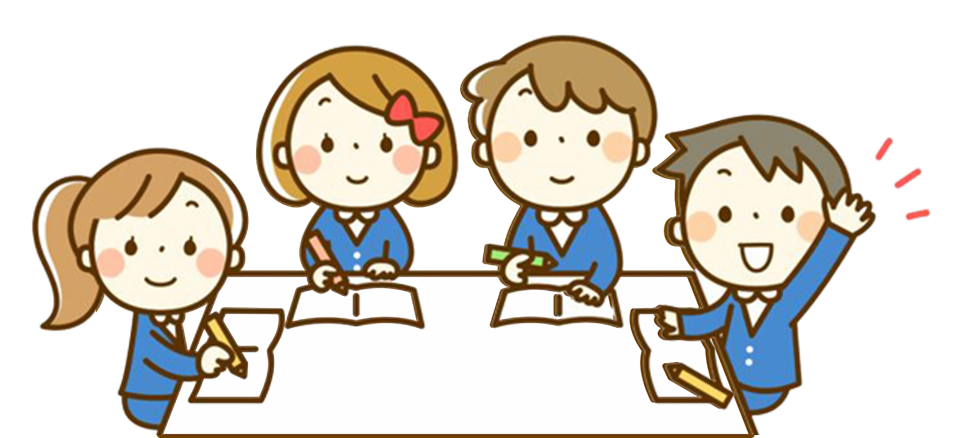 Nội dung thảo luận nhóm
2
1
Xây dựng kịch bản
Cách xử lí tình huống
4
3
Tập dượt
Phân vai nhân vật
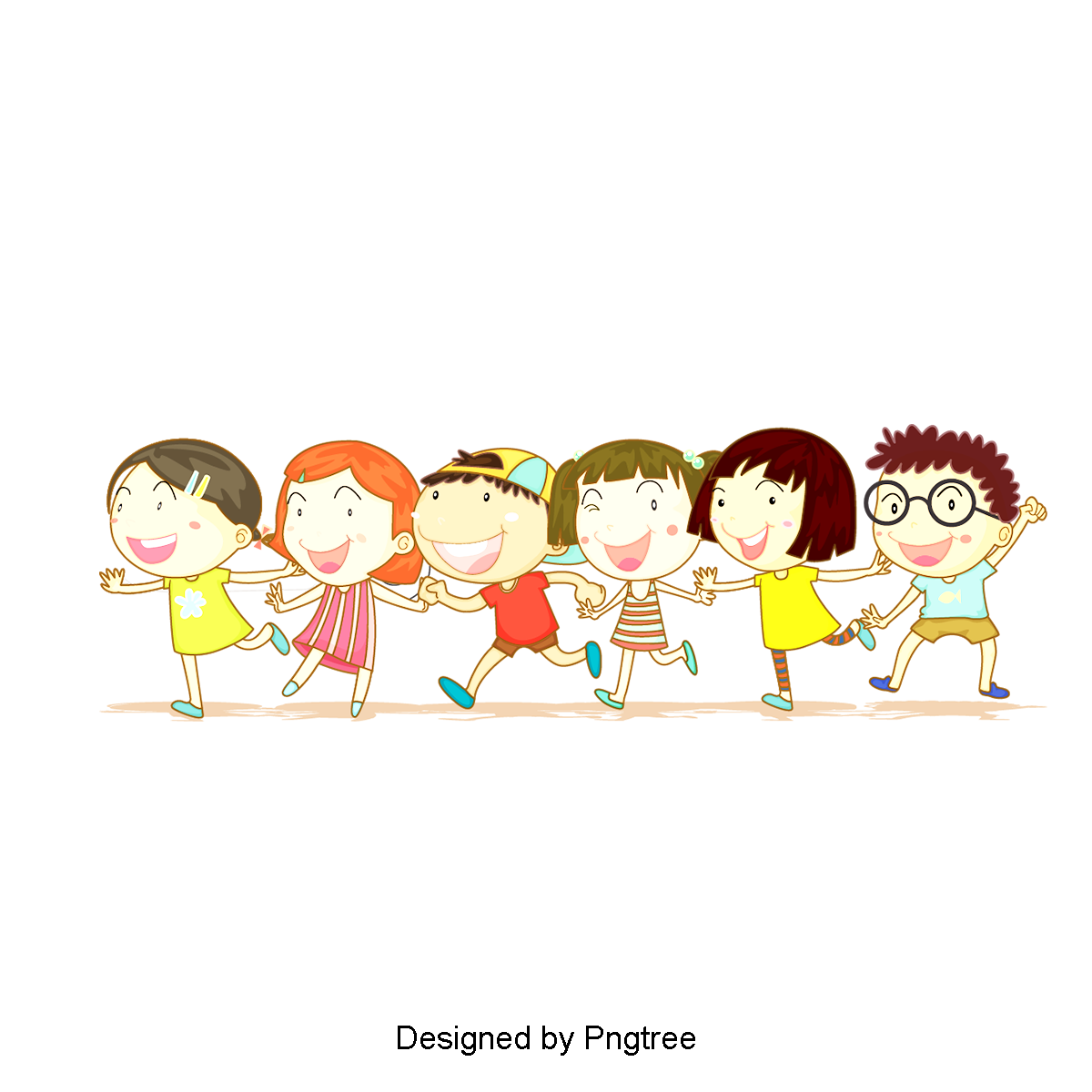 Góp ý
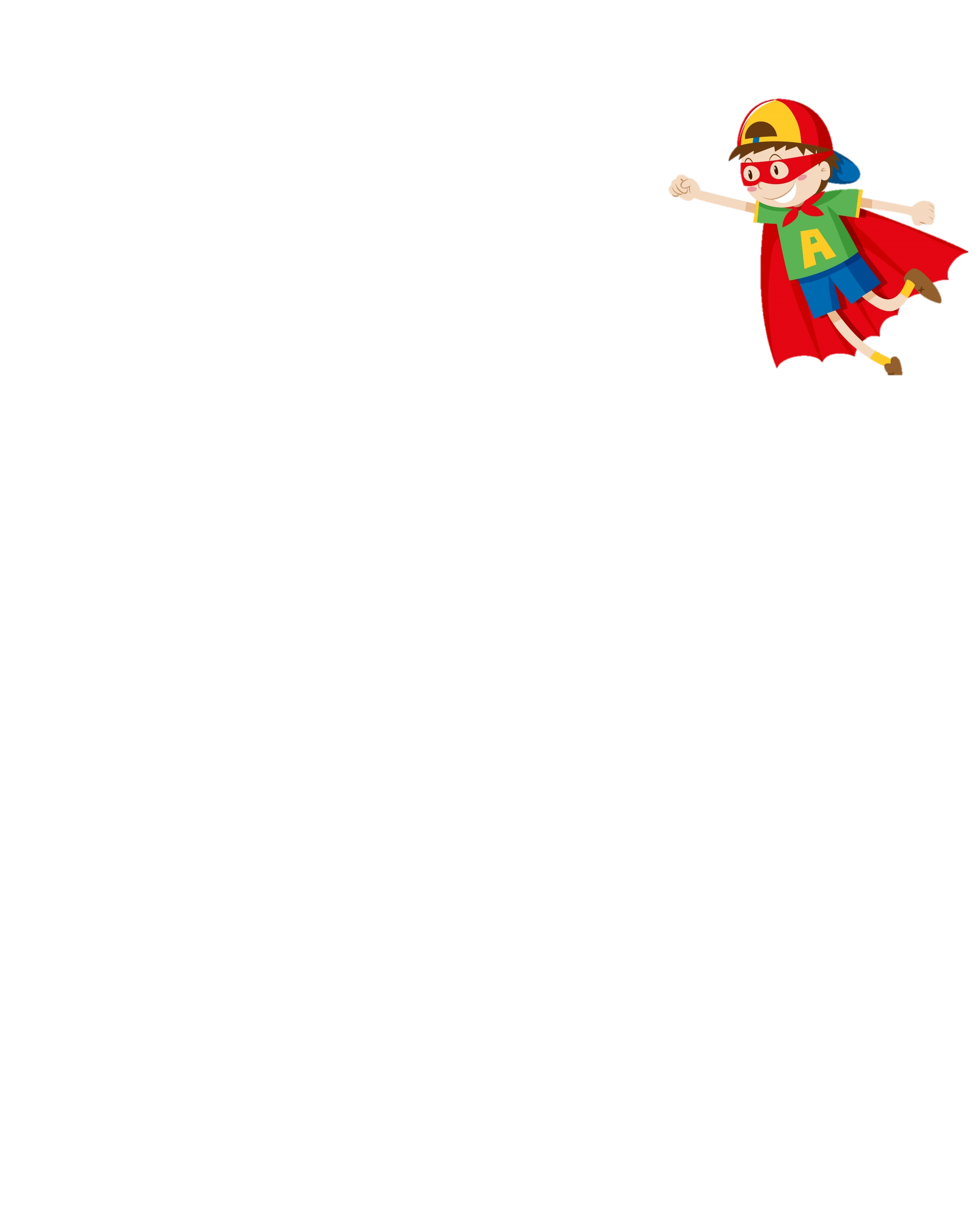 Lắng nghe
Nhận xét
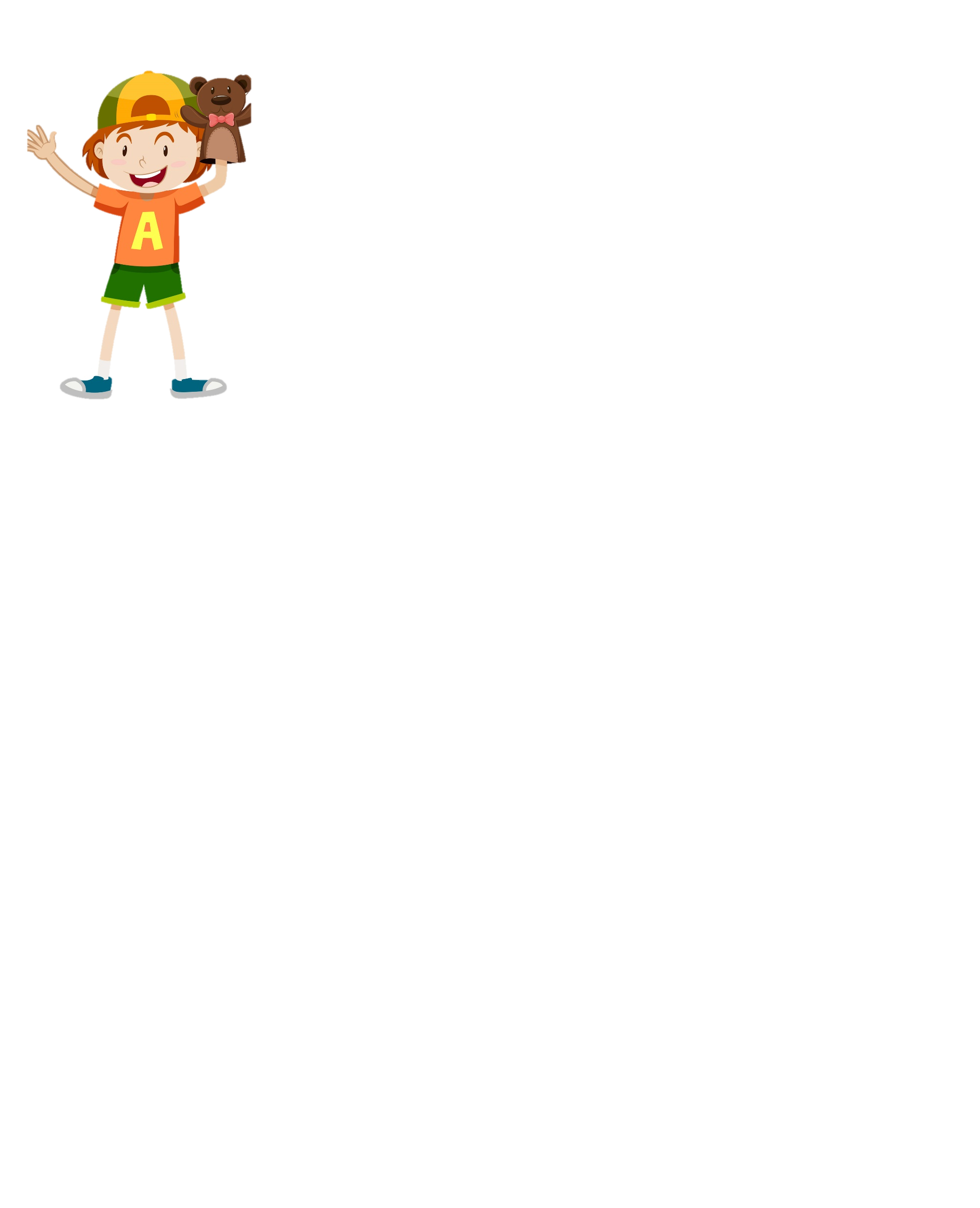 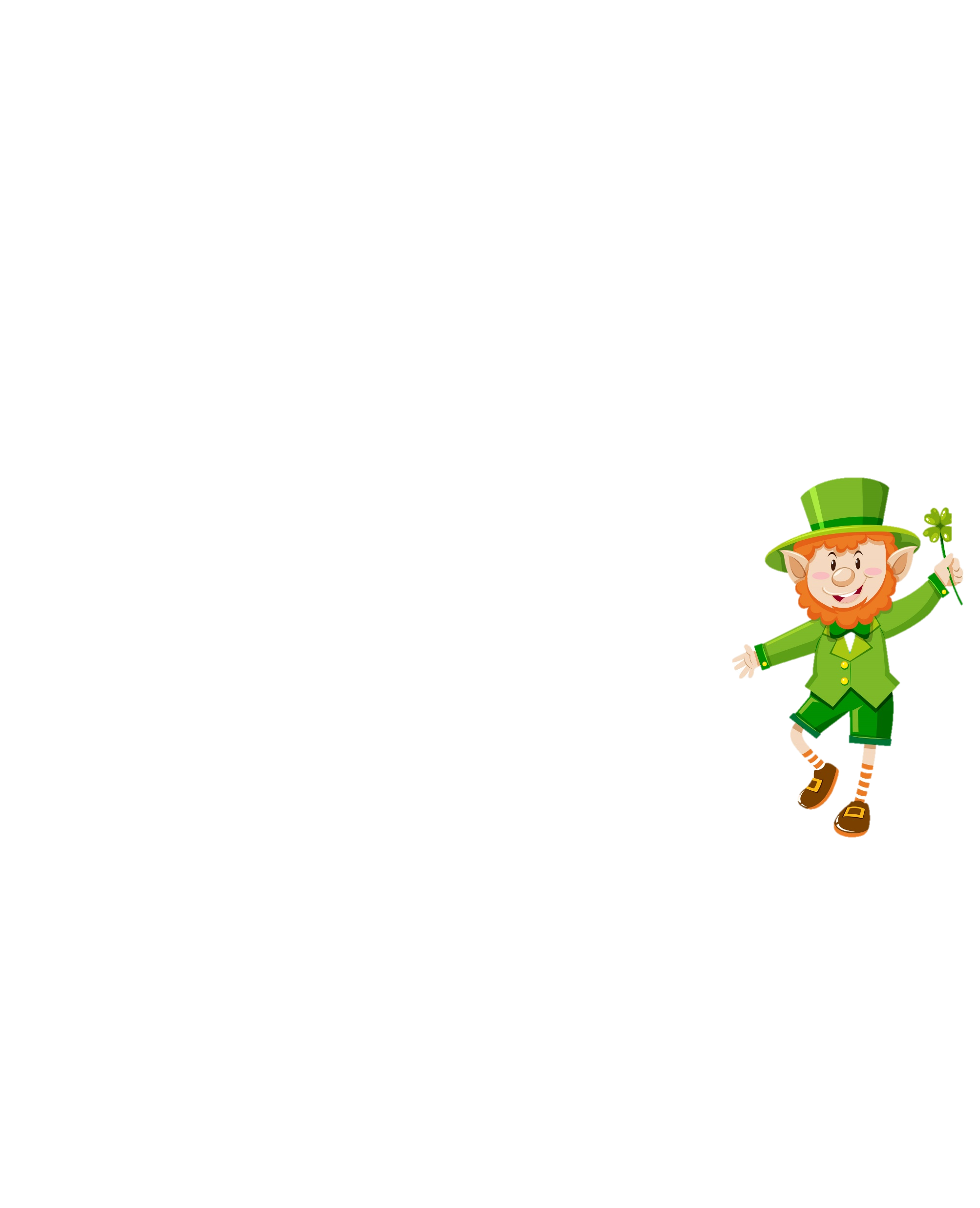 SẮM VAI
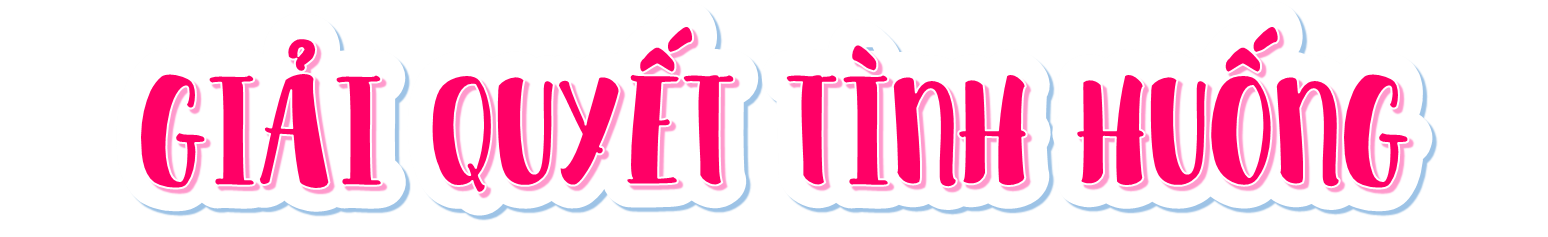 1
Động viên, chia sẻ với bạn
Cùng nhau giúp đỡ bạn
Nói với cô giáo bạn đang gặp khó khăn.
Chia sẻ với người thân để nhờ sự giúp đỡ
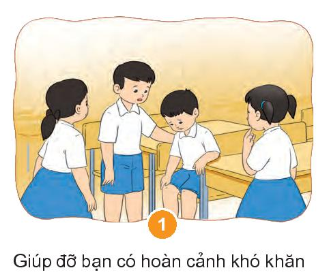 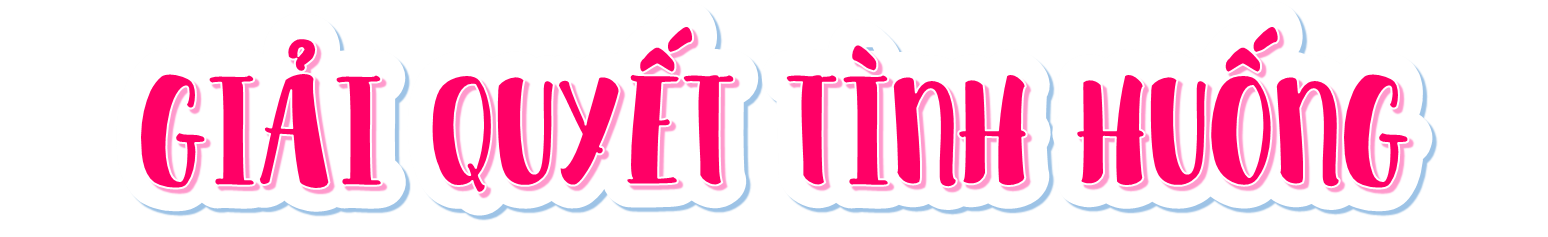 2
Quyên góp, ủng hộ các bạn quần áo, sách vở, đồ dùng học tập.
Nuôi heo đất từ tiền tiết kiệm để quyên góp, ủng hộ các bạn vùng lũ lụt
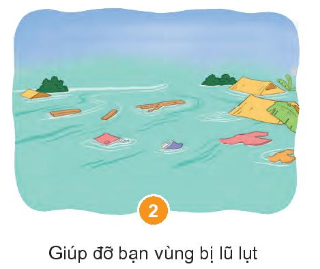 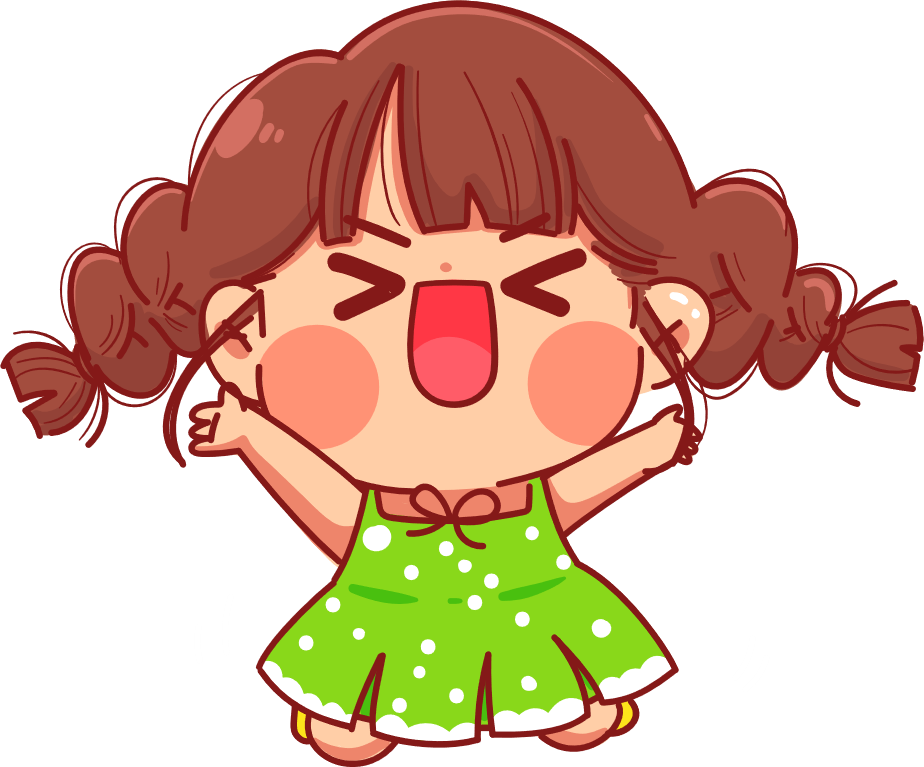 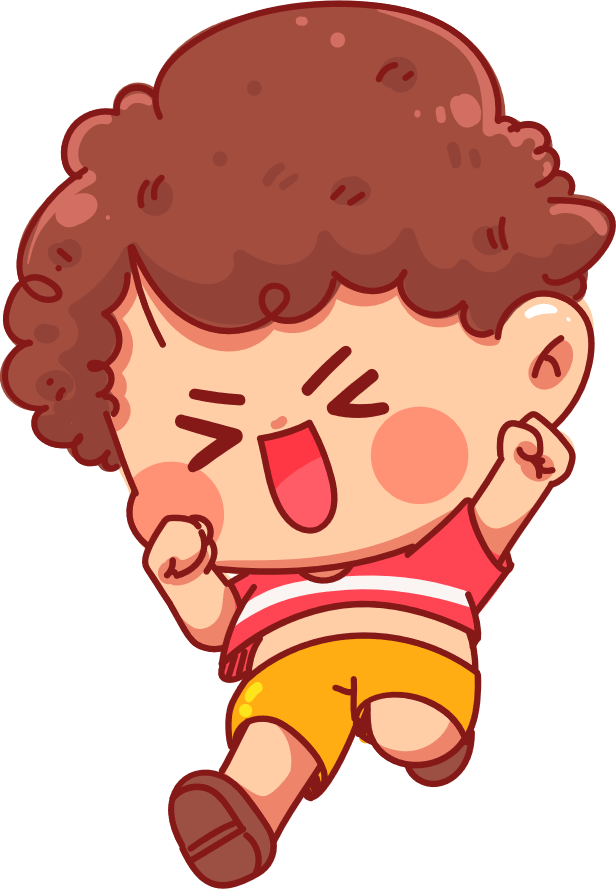 KẾT LUẬN
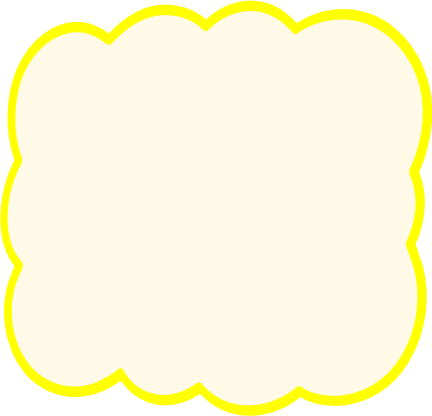 Biết quan tâm, chia sẻ với bạn điều đó giúp bạn có thêm niềm vui và vơi đi bớt sự khó khăn.
Ở lứa tuổi các em, em có thể tham gia một số hoạt động xã hội như: tặng sách, truyện, quần áo cũ, quyên góp tiền để ủng hộ bạn nghèo; các bạn vùng sâu vùng xa nơi miền núi; các bạn vùng lũ lụt....
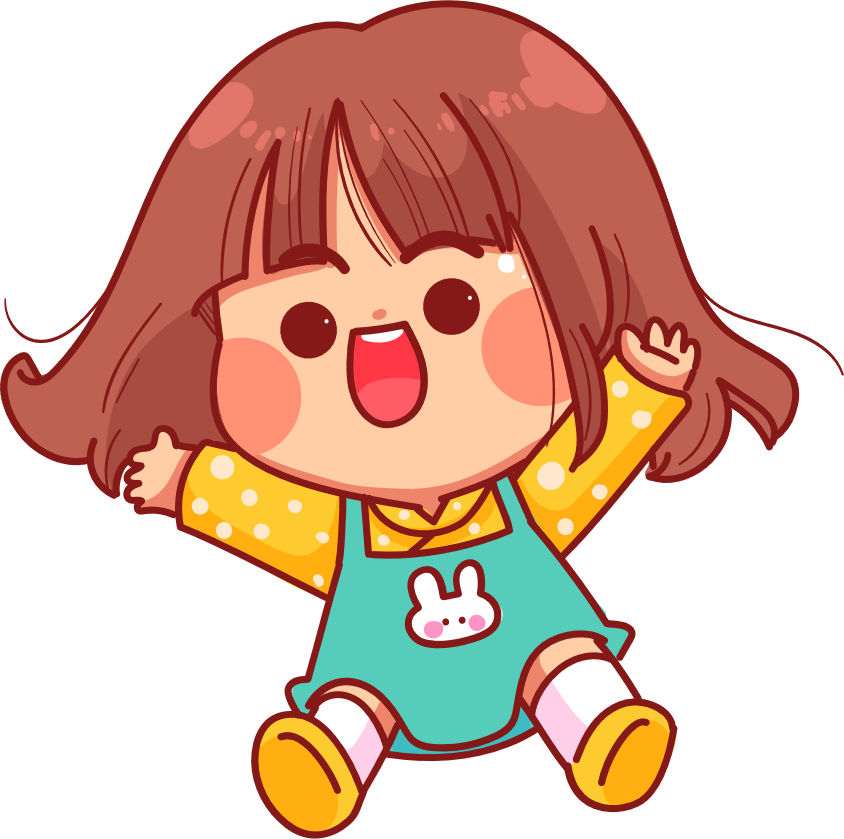 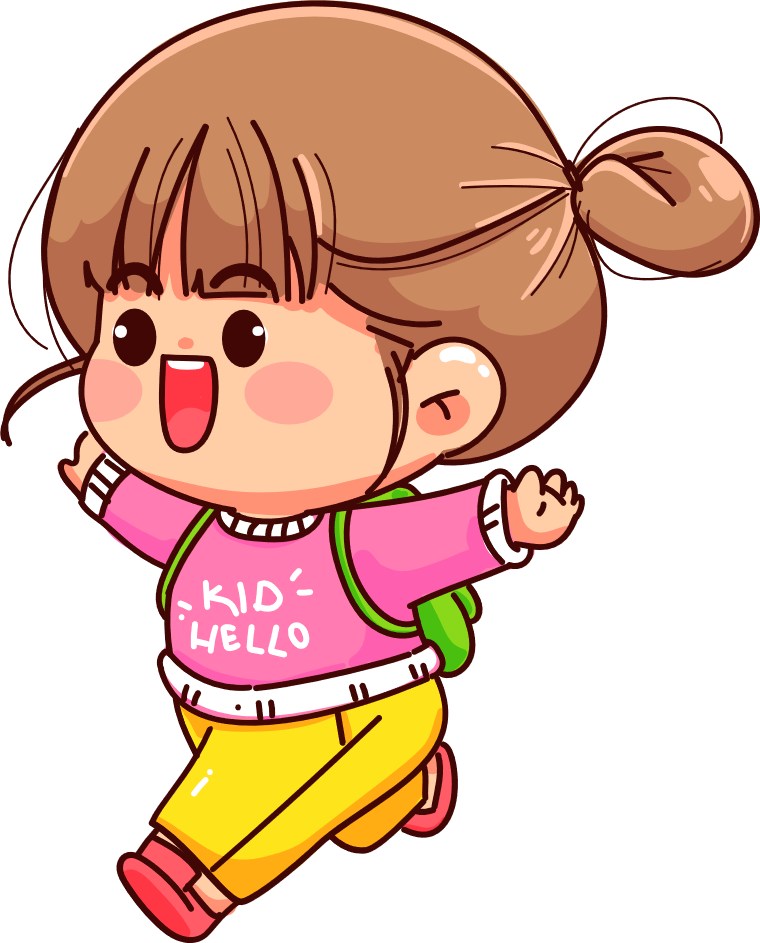 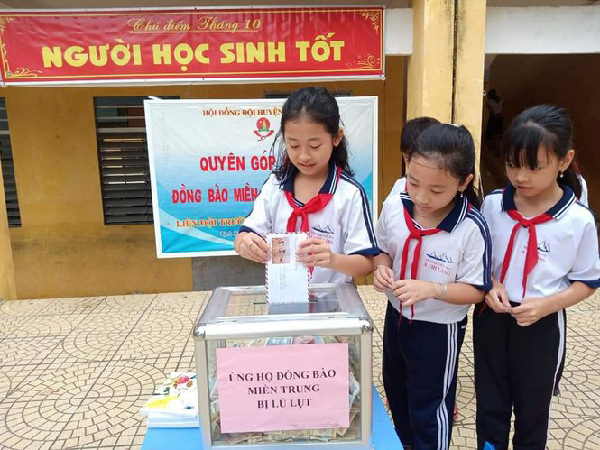 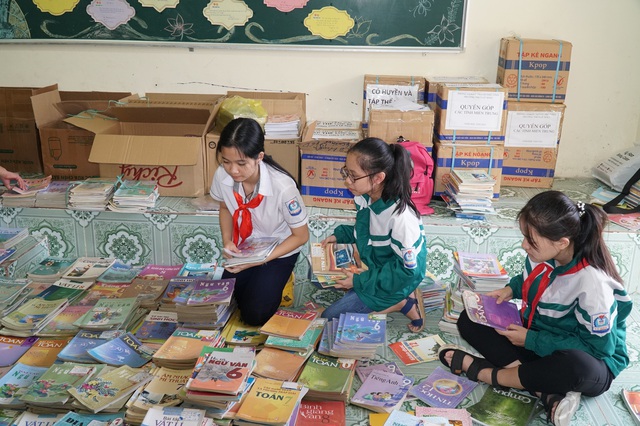 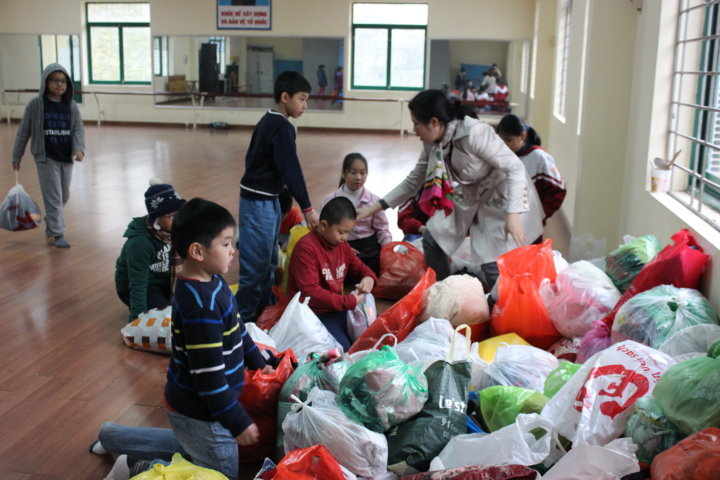 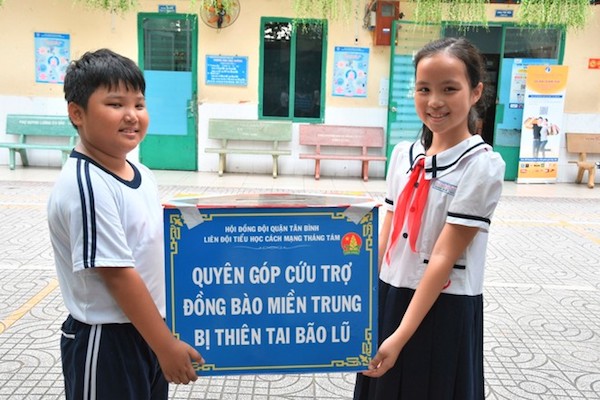 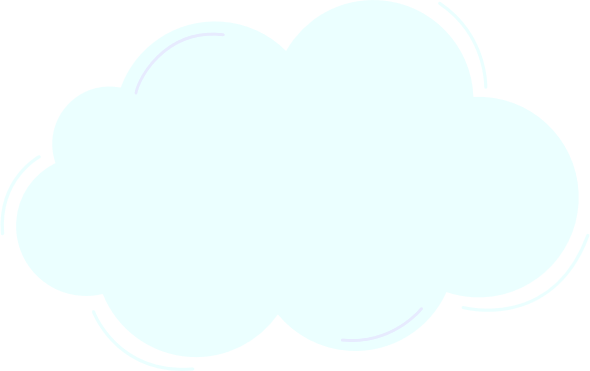 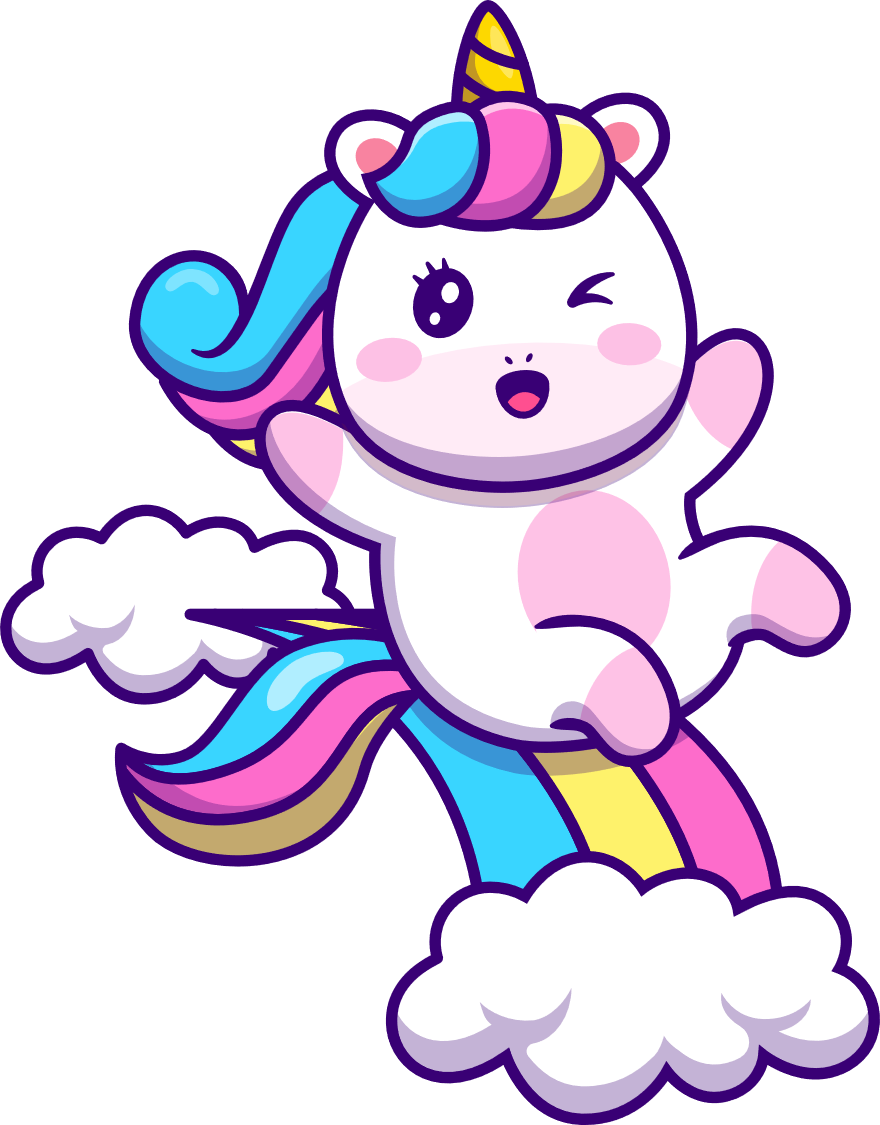 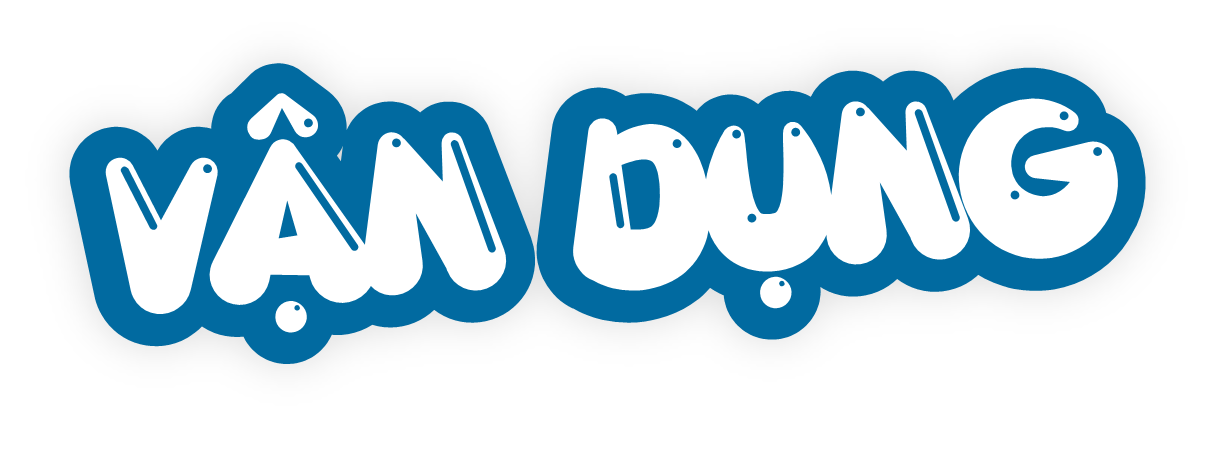 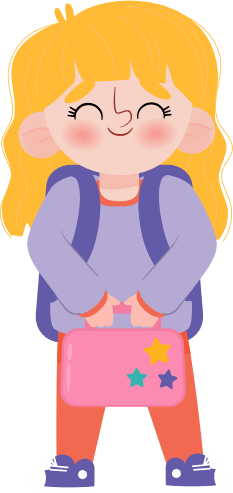 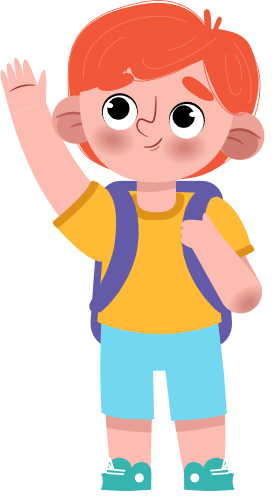 Hoạt động 4
Lập kế hoạch giúp đỡ bạn 
có hoàn cảnh khó khăn.
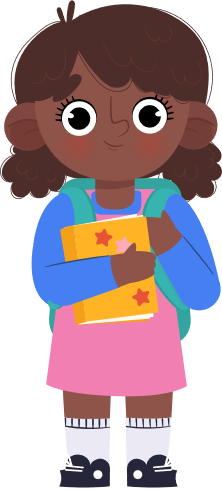 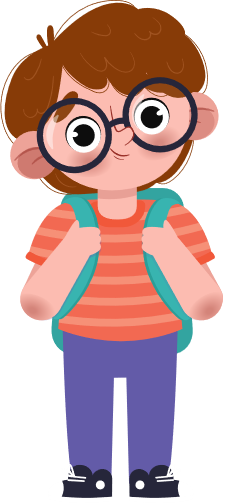 Em cùng các bạn tìm hiểu những bạn có hoàn cảnh khó khăn trong lớp, trường để giúp đỡ theo mẫu sau:
KẾT LUẬN
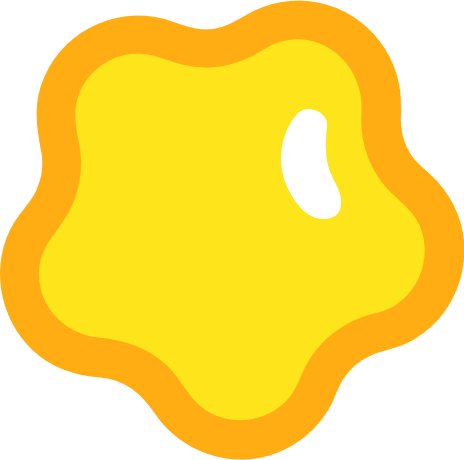 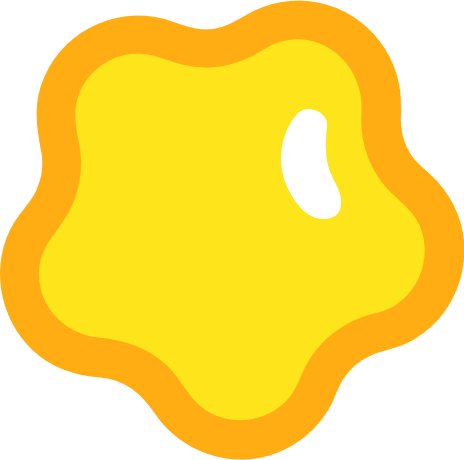 Em hãy tham gia các hoạt động xã hội phù hợp với lứa tuổi để thể hiện ý thức, trách nhiệm với cộng đồng; biết yêu thương, chia sẻ với mọi người.
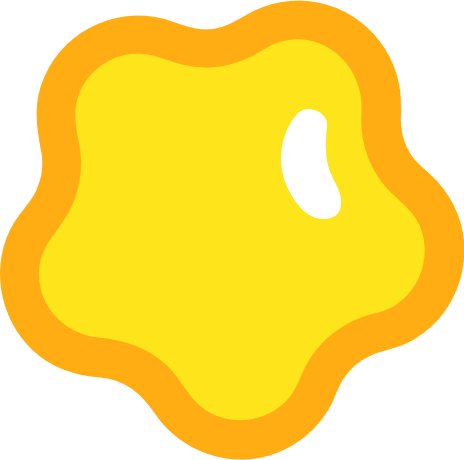 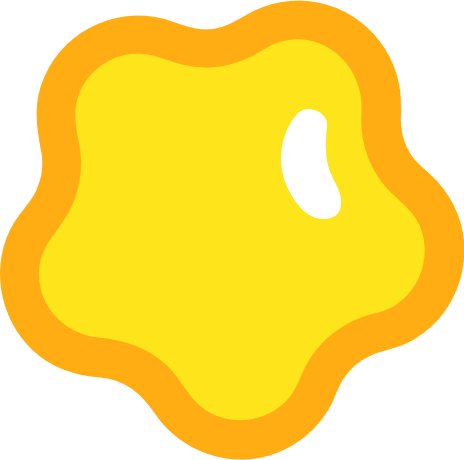 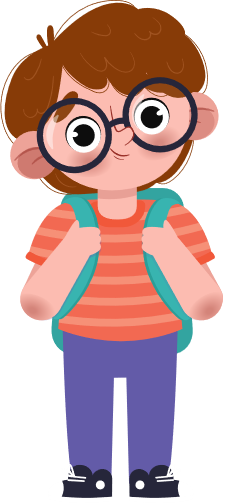 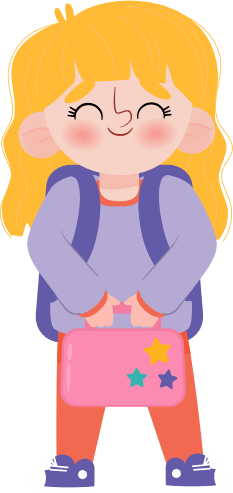 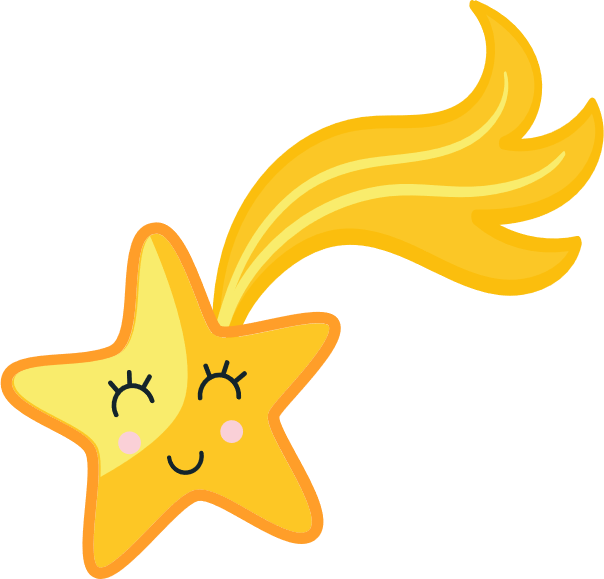 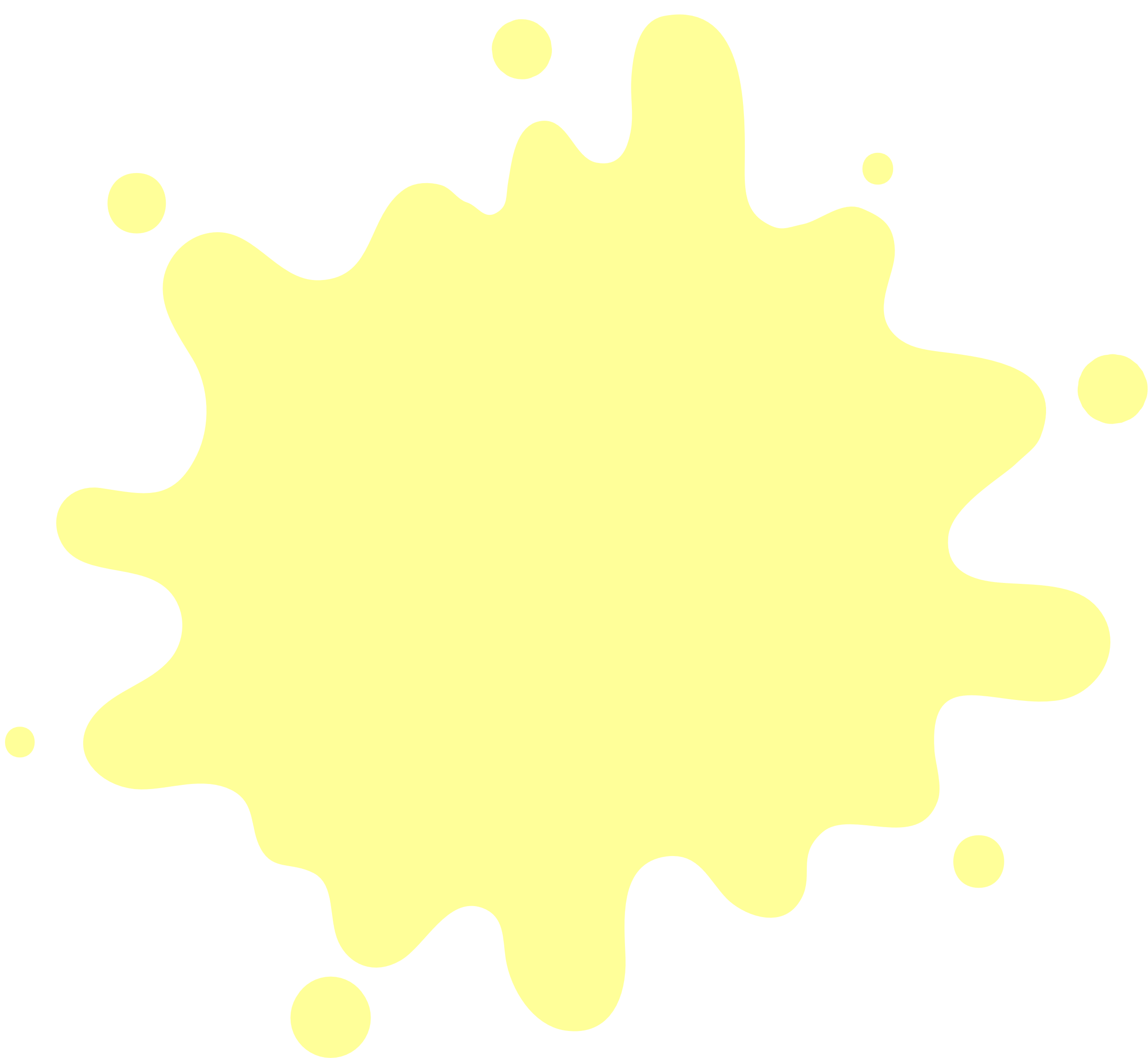 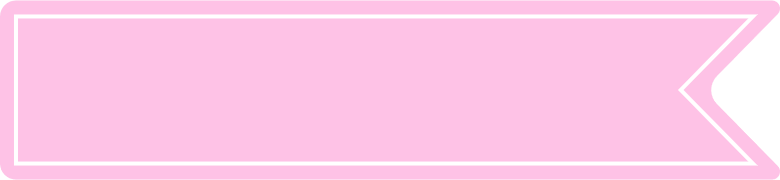 Về nhà
Chia sẻ với người thân về nội dung các hoạt động xã hội từ đó người thân sẽ hướng dẫn và giúp các em tham gia các hoạt động xã hội.
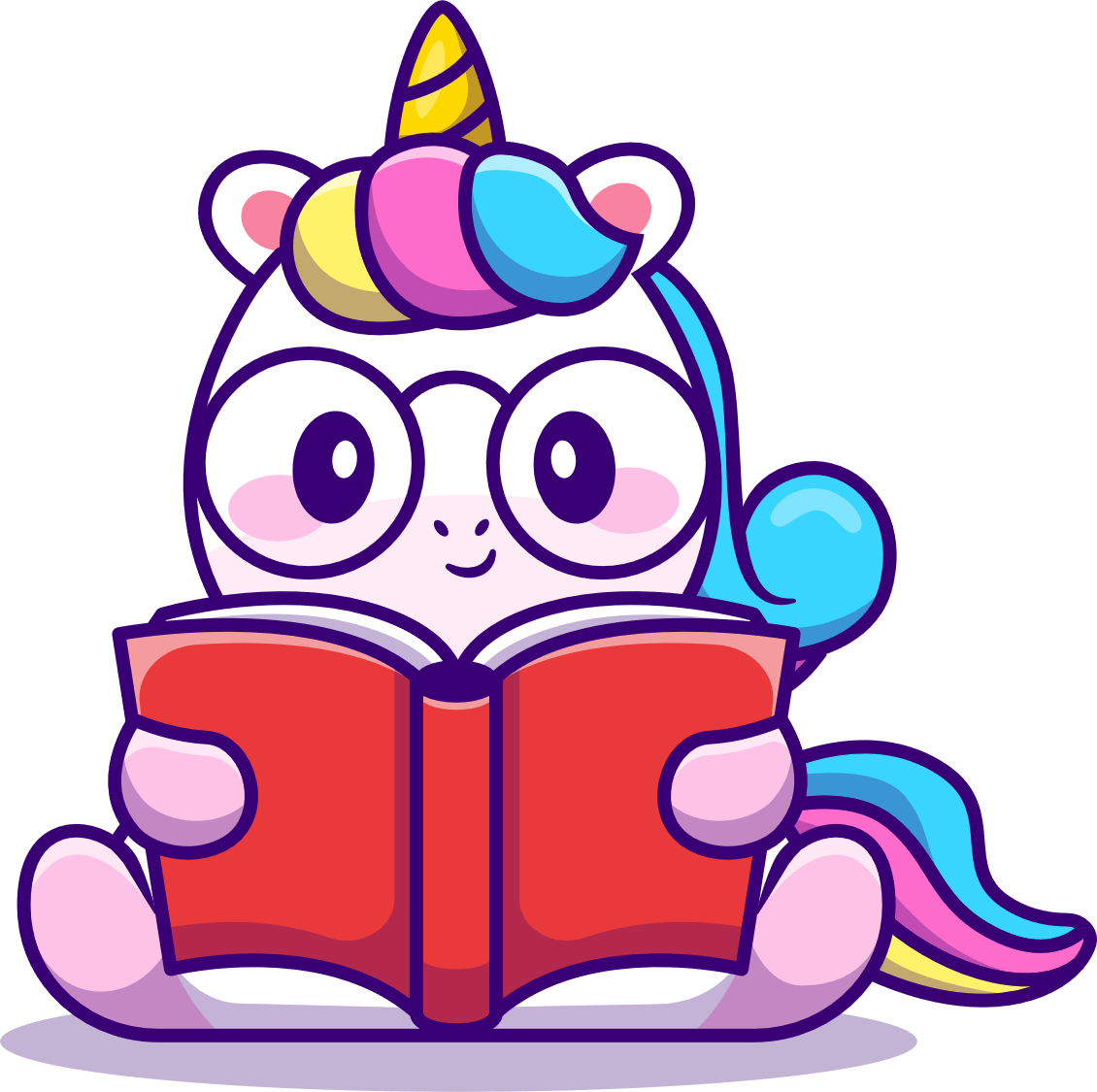 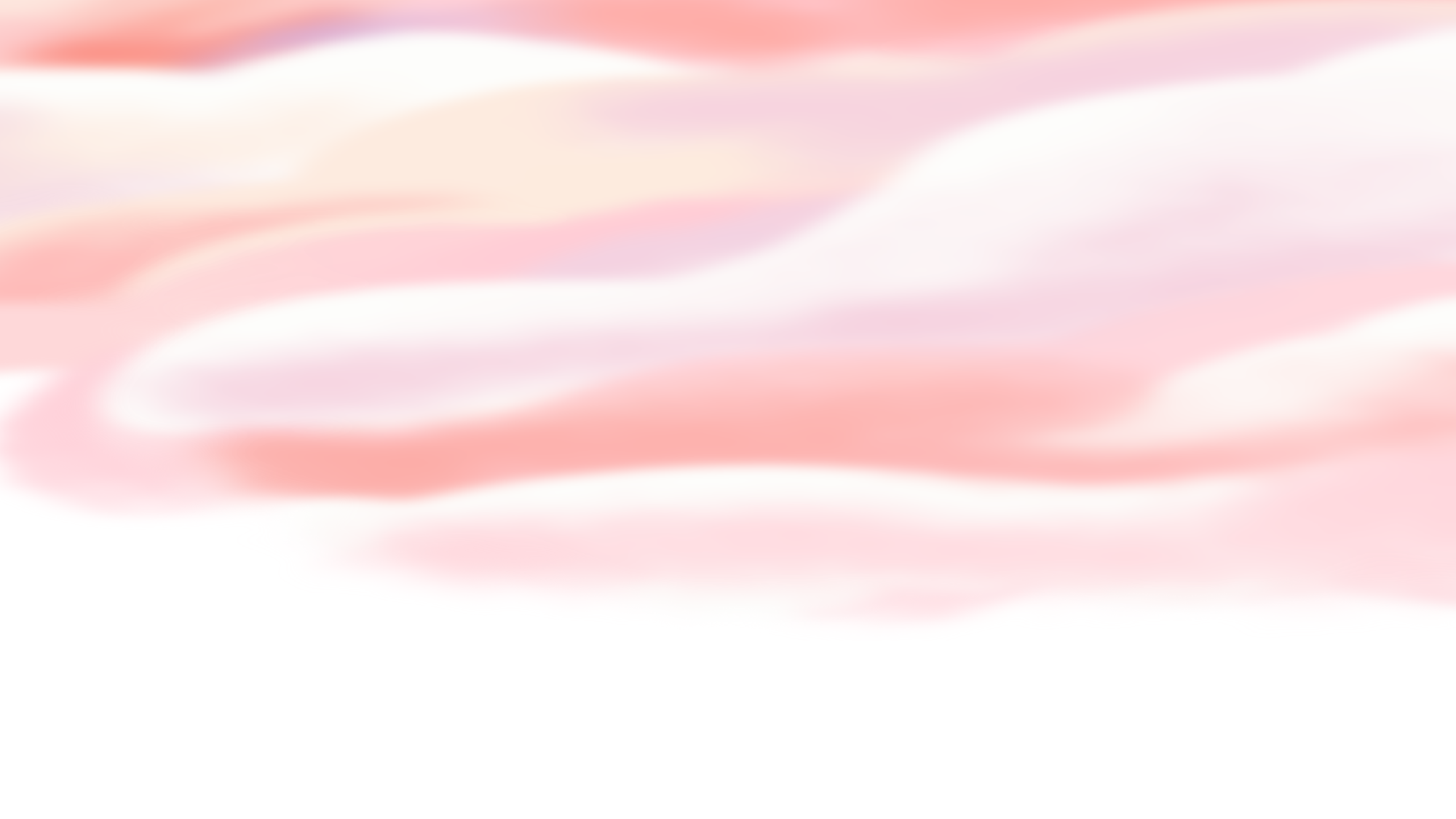 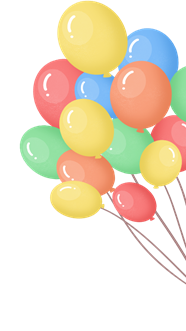 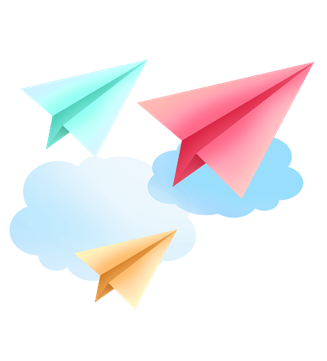 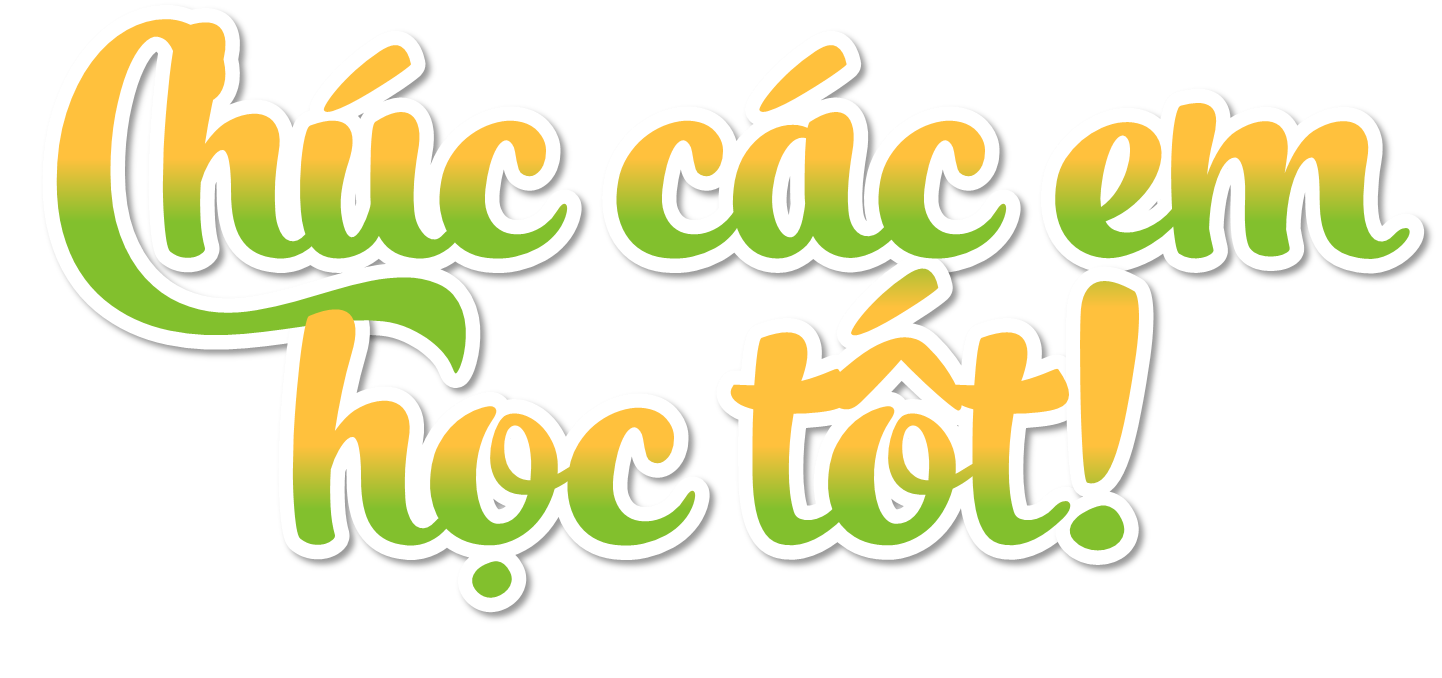 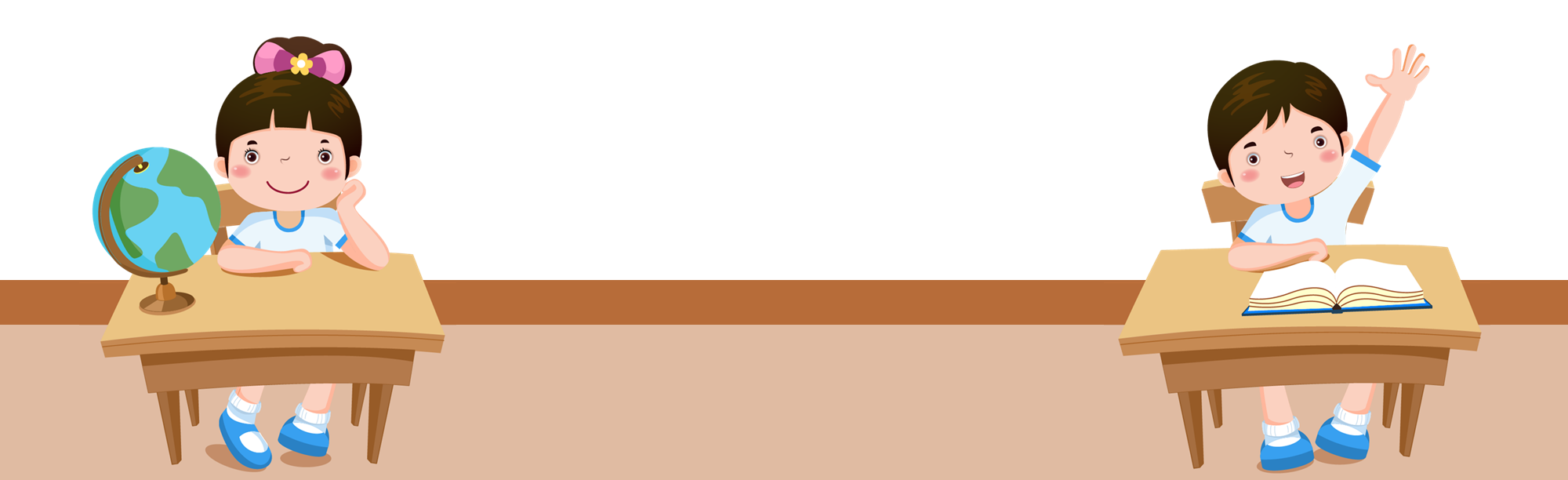 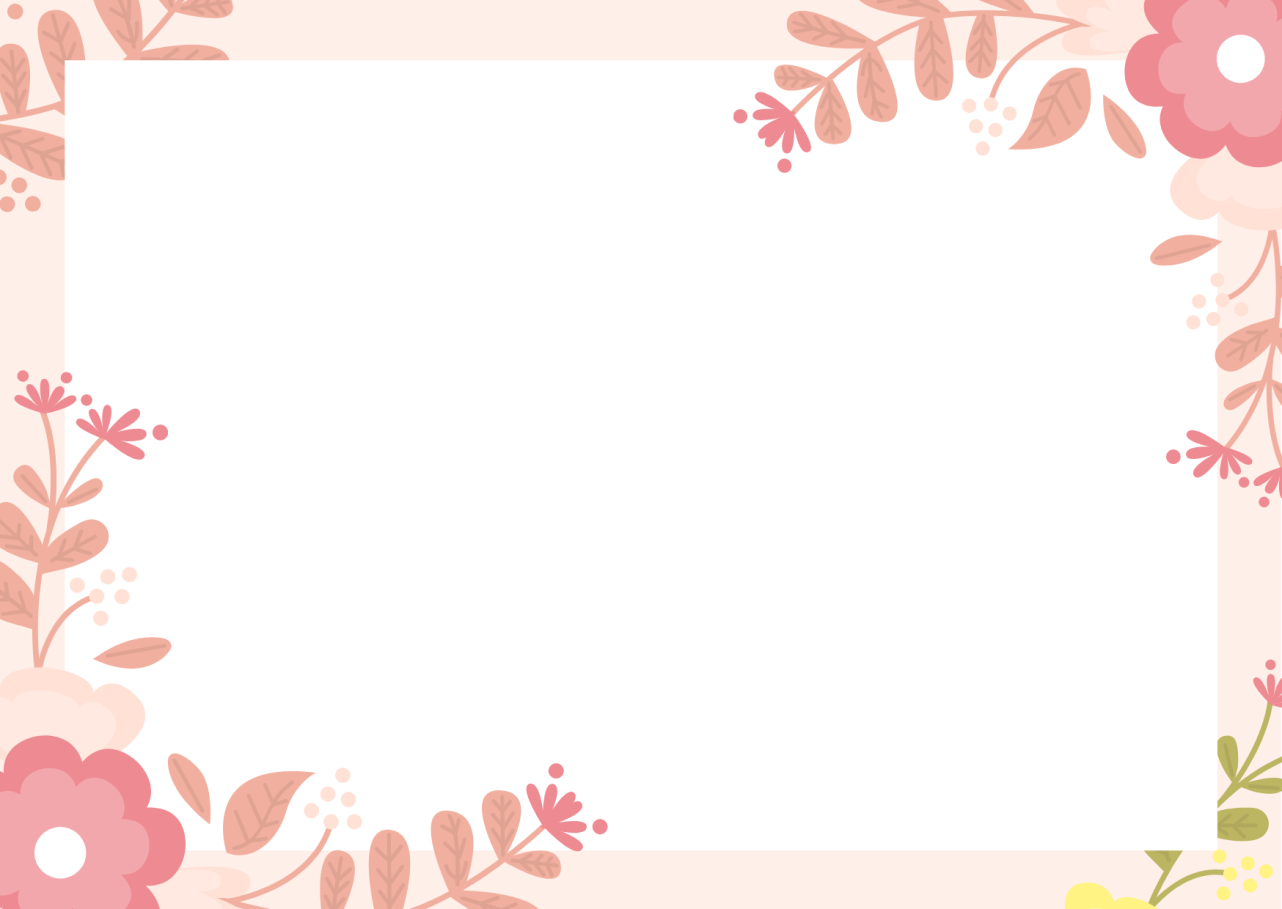 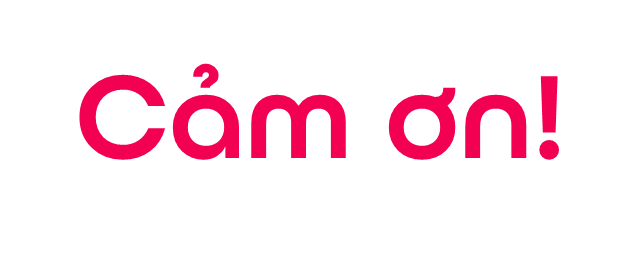 Chân thành cảm Quý Thầy Cô đã yêu thích, tin tưởng và ủng hộ Hương Thảo – Zalo 0972115126!
Mong rằng tài liệu này sẽ giúp Quý Thầy Cô gặt hái được nhiều thành công trong sự nghiệp trồng người.
Để biết thêm nhiều tài nguyên hay các bạn hãy truy cập Facebook: https://www.facebook.com/huongthaoGADT